Helper T Cells and Their Response to Antigen
Dr. Balsam Miri
Key points
The restricted triggered lymphocytes of the adaptive immune system are able to recognize and respond to “everything,” or at least to a large number of very diverse foreign antigens. 
These lymphocytes have receptors that bind specific antigens and, under the right conditions, respond by mounting cell-mediated  or  antibody-mediated  immune responses.
There  are  four  major  populations  of  lymphocytes  with antigen-binding  receptors. 
 These  include: 
 helper T  cells  that regulate immune responses; 
effector or cytotoxic T cells that destroy cells expressing endogenous antigens; 
regulatory T cells  that control everything, and 
B cells that produce antibodies.
Each of these cell populations can trigger an immune response only  when  antigens  bind  to  their  specific  receptors. 
 Exogenous  antigen  is  trapped  and  processed  by  dendritic and other antigen-presenting cells and then presented to helper  T cells. 
Each T cell is covered by thousands of identical antigen receptors.
If these receptors bind antigen in the correct manner, the helper T cell is activated and initiates an immune response by  secreting  cytokines,  dividing,  and  differentiating.
The other antigen-responsive cell populations, the B cells and the cytotoxic T cells, cannot respond to antigens unless they too are stimulated by helper T cells. 
Because of the central role of helper T cells, they must be carefully regulated through  cell-cell interactions  and  by  the  activities  of  many different cytokines.
T cell antigen receptors recognize the complexes formed between antigens and MHC molecules. They cannot recognize or respond to free antigen molecules.
T Cell Antigen ReceptorAntigen-Binding Component
Each  T  cell  has  about  30,000  identical  antigen  receptors (TCRs) on its surface.
Each TCR is a complex structure  containing multiple glycoprotein chains. 
Two of these chains are paired to form the antigen-binding site; 
The other chains transmit the signal generated by antigen binding to the cell. 
Two different types of TCR have been identified based on the paired peptide  chains  used  for  antigen  binding  .
One type  employs γ and δ (γ/δ) chains. 
The other employs α and β (α/β) chains.
 In humans, mice, and probably most nonruminants, 90 % to 99 % of T cells use α/β receptors. 
In calves, lambs, and piglets in contrast, up to 66% of T cells may use γ/δ receptors.
TCR
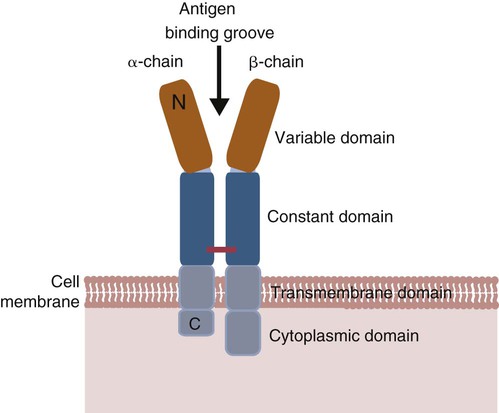 .
The four antigen - binding chains (α, β, γ, δ) are similar in structure, although they differ in size. 
Each of these chains is formed from four domains 
The paired chains are joined by a disulfide bond between their constant domains to form a stable heterodimer. 
As a result, the two V domains form a groove in which antigens and MHC molecules bind. 
 The specificity of the binding between a TCR and an antigen is  determined  by  the  shape  of  the  groove  formed  by  the  V domains.
Signal Transduction Component
CD3 Complex: The binding of antigen to the TCR sends a signal to trigger the T cell response. 
The two antigen-binding chains of each  TCR  are  associated  with  a  cluster  of  signal transducing proteins  called  the  CD3  complex. 
The CD3 complex consists of five chains.
The CD3 complex is necessary for cell surface expression of the TCR during T cell development as it stabilizes the receptor. 
In addition, the CD3 complex transduces activation signals to the cell following antigen interaction with the TCR.
CD3 complex
.
CD4 and CD8:
 Two other proteins closely associated with the TCR are CD4 and CD8.
 Both CD4 and CD8 are members of the immunoglobulin superfamily.
The presence of CD4 or CD8 determines the class of MHC molecule that is recognized by the T cell .
For example, CD4, found only on helper T cells, binds MHC class II molecules on antigen-presenting cells. 
CD8, in contrast, is found only on cytotoxic T cells and binds MHC class  Ia  molecules  on  virus-infected  or  other  abnormal  cells. 
CD4  and  CD8  enhance  TCR  signal  transduction  100-fold when  they  cross-link  to  an  MHC  molecule  on  an  antigen presenting cell.
.
Co-stimulator
The binding of a TCR to a peptide-MHC complex is not sufficient by itself to trigger helper T cell differentiation. 
Additional signals acting through multiple pathways are needed for the cell to fully differentiate. 
For example adhesion molecules must  bind  the  T  cells  and  antigen-presenting  cells  firmly together and thus permit prolonged, strong signaling between the cells. 
TCR-antigen binding then triggers the initial steps.
 Ligands such as CD40 on antigen-presenting cells bind to T cells and amplify their responses. 
 T cells are also stimulated by  cytokines secreted by the antigen-presenting cells. These determine the way in which a T cell responds to antigen, turning on some pathways and turning off others.
Co-stimulatory Receptors
CD40-CD154 Signaling: 
CD40 is  a receptor expressed on antigen-presenting  cells.  Its  ligand  is  CD154.  
CD40-CD154 signaling also stimulate the antigen-presenting cell to secrete multiple cytokines, including
 interleukin-1 (IL-1), IL-6, IL-8, IL-12, and tumor necrosis factor-α (TNF-α).
 CD28-CD80/ CD86 Signaling CD28, a T cell receptor induced  by  CD40-CD154  signaling,  CD28 stimulation enhances the production of IL-2 and other cytokines.
.
Immunological Synapse
In immunology, an immunological synapse (or immune synapse) is a  junction that forms between an antigen-presenting cell or target cell and a lymphocyte such as a T/B cell or Natural Killer cell (cell–cell communication). 
The immunological synapse contains at least two functional domains: a central cluster of engaged antigen receptors and a surrounding ring of adhesion molecules.
.
Signal Transduction
Once  a  TCR  binds  to  antigen  on  a  presenting  cell  and  an immunological  synapse  forms,  the  receptor  signals  to  the T cell. 
The first signal is transmitted from the antigen-binding TCR α and β chains to the CD3 complex. 
This is probably the result of the clustering of several TCRs together.
 As  a result,  T  cells enlarge,  enter  the  cell  cycle,  and  synthesize  and secrete a mixture of cytokines.
The newly produced cytokines trigger the next stages of the immune responses.
.
The  fate  of a helper T cell is  determined  by  the  type  of antigen-presenting  cell  used  and  by  the  nature  of  the signal received from it. 
Thus naïve T cells have strict requirements for activation. They must receive a sustained signal for at least 10 hours in the presence of co-stimulation or for up  to 30 hours in its absence.
This level of co-stimulation can only be provided by dendritic cells, which supply high levels of co-stimulatory and adhesion molecules. 
In contrast, other antigen-presenting cells  act  only  transiently.  Although  macrophages  and  B  cells can  briefly  trigger  a  TCR,  they  are  unable  to complete the process and thus fail to activate naïve T cells.
In  the  absence  of  effective  costimulation,  a  T  cell will undergo  abortive  activation.  It  will  not  divide  or  produce cytokines but either becomes unresponsive to antigen (anergic) or undergoes apoptosis and dies.
Helper T Cell Subpopulations
Naïve  CD4+  T  cells  can  express  low  levels  of  interferon-γ (IFN-γ) and IL-4. 
As they differentiate, however, they become polarized  and  produce  only  one of these.
 Three major subpopulations of CD4+ helper T cells have been identified. 
They are called helper 1 (Th1), helper 2 (Th2), and helper 17 (Th17) T cells  are distinguished by the mixture of cytokines that they secrete.
Th1 Cells
Differentiation of Th1 cells is driven by IL-12 produced by AP  myeloid  dendritic  cells  (DC1),  macrophages (M1), and B cells plus co-stimulation by CD80. 
Complete  Th1  cell  activation,  proliferation,  and  maximal  IFN-γ production is achieved by additional stimulation with IL-18.  IL-18  and  IFN-γ thus reinforce  each  other’s  activities. 
 Once  activated, Th1  cells  produce  IL-2,  IFN-γ,  TNF-α,  and  lymphotoxin (TNF-β). 
Th1 cells promote cell-mediated immune responses such as the delayed hypersensitivity reaction and macrophage activation.
 They thus generate immunity to intracellular organisms such as protozoa, mycobacteria and to viruses.
Interferon-γ
This cytokine is a glycoprotein of 17 kDa. 
As an interferon it has some  antiviral  activity,  but  its  major  role  is  the regulation  of Th1  cell  responses. 
It also  upregulates antigen processing pathways in dendritic cells and other antigen-presenting cells. 
IFN-γ is mainly produced by Th1 cells, CD8+ cytotoxic T cells,  and  natural  killer  (NK)  cells. 
It promotes macrophage activation, suppresses Th2 cells, and promotes NK cell activity.
Interleukin-2
IL-2  is  a  glycoprotein  of  15 kDa 
 produced  by  activated Th1 cells;  
its  targets  are T,  B,  and  NK  cells  and  macrophages.  
It stimulates cell proliferation, IFN-γ production, and antibody  production  and  it  enhances  cytotoxicity. 
IL-2 supports the survival of regulatory T cells. 
As a result, it is an essential regulator of immune responses.
Th2 Cells
Dendritic cells that do not secrete IL-12 preferentially promote Th2 cell differentiation.
 These Th2 cells respond optimally to antigen presented by dendritic cells (DC2 cells) and macrophages, and less well to antigen presented by B cells. 
 Th2 cells may require additional co-stimulation by IL-1 from macrophages or dendritic cells. 
Once produced, IL-4 acts in a paracrine manner to promote additional IL-4 production and suppress IFN-γ production .
Activated  Th2  cells  secrete  IL-4,  IL-5,  IL-10,  and  IL-13. 
These cytokines stimulate B cell proliferation and immunoglobulin secretion but have no effect on delayed  hypersensitivity or other cell-mediated reactions. 
 The cytokines from Th2 cells enhance B cell production of immunoglobulin G (IgG) and IgA up to 20-fold and production of IgE up to 1000-fold. 
Th2 responses are associated with enhanced immunity to parasitic worms but with decreased resistance to mycobacteria and other intracellular organisms.
Th0 Cells
Some cells secrete a mixture of Th1 and Th2 cytokines. 
These cells, called Th0 cells, may be precursors of Th1 and Th2 or cells that are in transition between the two populations.
 Some IL-2-secreting T cells may switch to become IL-4–secreting cells after exposure to antigen, implying a change in phenotype from Th1 to Th2. 
The principal  molecules  that  control  this  switch  are  IL-4  and  IL-12. 
When cultured in the presence of IL-4, Th0 cells become Th2 cells. 
When cultured in the presence of IL-12, they become Th1 cells.
Th17 Cells
The third population of CD4+ T cells characteristically secrete IL-17. 
 The  differentiation  of  Th17  cells is promoted  by  a  cytokine  mixture  containing  IL-6,  TGF-β,     IL-23,  and  IL-21. 
Of  these, IL-23  appears  to  be  of  greatest importance since it enhances IL-17 expression. 
 Th17 cells have two major functions:
They regulate inflammation and they are potent B-cell helpers. 
Th17 cells promote inflammation because their cytokine products are proinflammatory. 
IL-17 recruits granulocytes through its actions on stem cells. 
It promotes the recruitment and survival of macrophages, and 
It stimulates the production of proinflammatory cytokines  and antibacterial peptides from many cell types.
Cytokines of the IL-17 family regulate immune responses adapted to clearing extracellular bacteria and fungi. 
Thus Th17 cells play a key role in protective responses to extracellular Gram-negative bacteria and assist in the clearance of fungi. 
Th17 cells also can convert quite readily to Th1 cells.
It is possible that Th17 cells may be a transient stage in T cell development and eventually convert into IFN-γ-producing Th1 cells.
.
Memory T Cells
When naïve T cells differentiate into Th1 cells, two types of cell develop. 
One cell type secretes IFN-γ and acts as helper cells.  These  cells  are  short-lived  because  they  are  eliminated either by autocrine IFN-γ and IL-2 that trigger Fas-mediated apoptosis or by nitric oxide produced by macrophages.
Cells of the second type do not secrete IFN-γ, are resistant to apoptosis, and develop into long-lived memory cells. 
This differentiation  into  two  distinct  populations  may  result  from asymmetrical  T  cell  division.
.
T cells interact with antigen-presenting cells for several hours  through  an  immunological  synapse. 
 Once  it  receives sufficient stimulation the T cell undergoes mitosis and begins to divide even before it separates from the APC cell. 
The dividing T cell is polarized since one pole of the cell contains the immunological synapse and associated structures. The other pole contains molecules excluded from the synapse. 
Thus when the T cell divides, it forms two distinctly different daughter cells. The daughter cell adjacent to the synapse is the precursor  of  effector  cells.  The  daughter  cell  formed  at the opposite pole is the precursor of the memory cells.
.
Thus central memory T cells remain in the secondary lymphoid tissues, such as lymph nodes, awaiting the arrival of invaders, whereas other effector memory T cells are found in inflamed tissues, where they immediately attack invaders. 
Memory CD4+ and CD8+ T  cells  persist  in  the absence  of  antigen. 
 These  cells  slowly divide and replenish their numbers.
 IL-7 and IL-15 are required for the survival of memory CD8+ T cells,
 whereas only IL-7  is needed for the survival of CD4+ T cells. These maintain the  cells  in  a  state  of  slow  proliferation.  
In  humans,  memory CD4+ T cells have a half-life of 8 to 12 years, whereas memory CD8+ T cells have a half-life of 8 to 15 years. 
On the other hand, some individuals may lose their memory CD8+ T cells very  rapidly  for  unknown  reasons.